Good...Best...Better: Creating a Better, Healthier You!A 2-Hour Transformational Workshop for Family Physicians
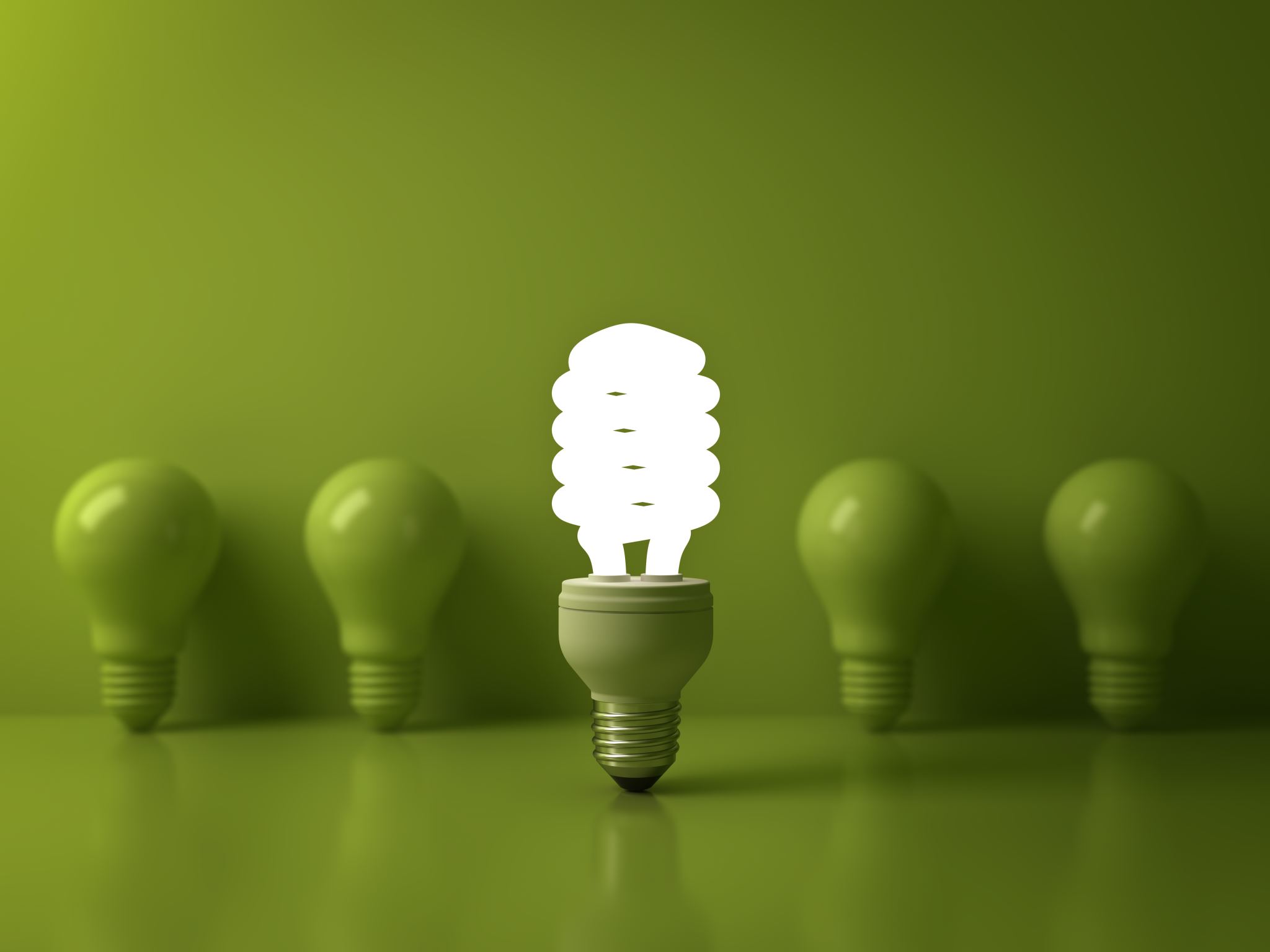 Kaushal B. Nanavati, MD, FAAFP, ABIHM, Cert. PH
Assistant Dean of Wellness
Director, Integrative Medicine and Survivorship
Upstate Medical University
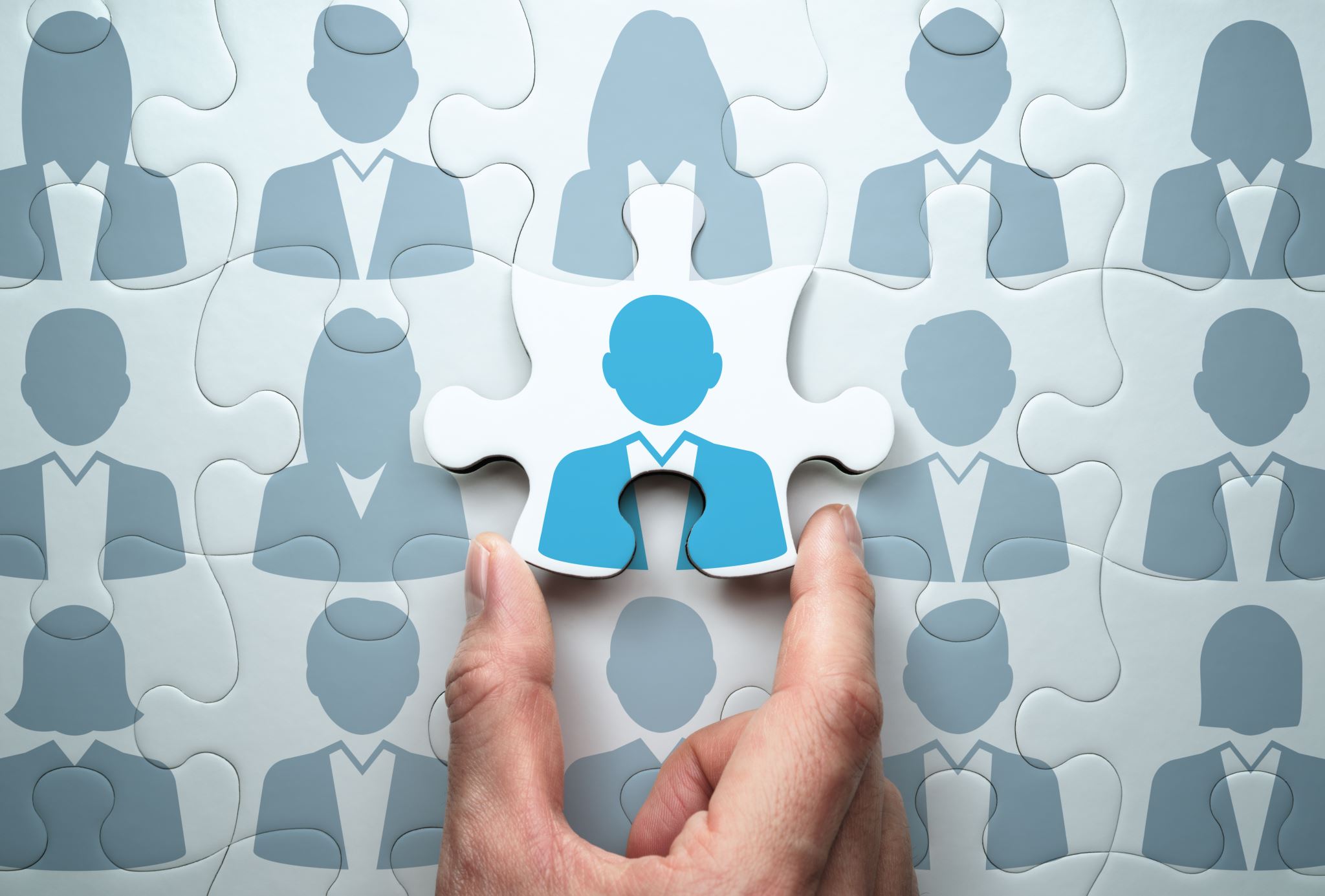 Workshop Overview
Interactive
Integrates best practices from
Healthcare
Psychology
financial planning
personal development
Group discussions
Self-reflection exercises
Strategic goal-setting activities
Learning Objectives
By the end of this workshop, participants will:
Develop a roadmap for continuous professional and personal growth
Apply evidence-based self-care, happiness research, and financial wellness strategies
Utilize Kaizen (continuous improvement) and Ikigai (purpose) to sustain long-term well-being
Establish clear, actionable SMART goals for career progression and retirement planning
Create a meaningful life transition plan, including legacy planning and personal fulfillment strategies
Part 1: From Good to Best – Continuous Improvement & Purpose (30 min)
Activity: SWOT Analysis for Personal & Professional Growth (15 min)
Purpose: Identify strengths, areas for growth, and opportunities for professional and personal fulfillment.
Instructions:
Complete a personal and professional SWOT analysis.
Identify specific actions for leveraging strengths and addressing weaknesses.
Share insights with a partner and discuss key takeaways.
Discussion: Applying Kaizen & Ikigai to Career & Well-Being (15 min)
Kaizen: The power of small, consistent improvements over time.
Ikigai: Finding fulfillment in medicine while maintaining a balanced, joyful life.
Reflection Prompt: What small daily improvements can I implement to enhance my career and well-being?
Part 2: Financial Well-Being & Career Longevity (30 min)
Activity: SMART Goal-Setting for Financial & Career Success (20 min)
Purpose: Convert career and financial insights into actionable plans.
Instructions:
Set a SMART goal for financial security or career progression.
Partner with a peer and discuss specific steps for accountability.
Identify one immediate action to take towards achieving this goal.
Discussion: Retirement & Succession Planning – Best Practices (10 min)
The most effective investment strategies for long-term financial security.
Transitioning from active medical practice to mentorship, part-time work, or new ventures.
How to build passive income streams for financial freedom.
Part 3: Self-Care & Resilience – The Science of Thriving … Best to Better! (30 min)
Activity: Designing a Sustainable Self-Care Plan (20 min)
Purpose: Establish a structured, research-backed self-care routine.
Instructions:
Assess current self-care habits (nutrition, sleep, exercise, mental well-being).
Identify one small, daily improvement based on Kaizen principles.
Create a written commitment plan to track progress and accountability.
Discussion: The Science of Happiness & Longevity (10 min)
Research-backed happiness strategies: gratitude, mindfulness, and purpose.
Vedic wisdom: Detachment from outcomes for reduced stress and increased joy.
Hara Hachi Bu: The 80% eating rule for longevity and well-being.
Part 4: Planning for Life Transitions & Legacy (30 min)
Activity: Creating a Meaningful Bucket List & Transition Plan (20 min)
Purpose: Design a vision for a fulfilling life beyond medical practice.
Instructions:
Write down five meaningful experiences you want to accomplish before retirement.
Identify the first step towards each goal and set a timeline.
Discuss your aspirations with a peer for motivation and encouragement.
Discussion: Creating a Legacy – Personal & Professional Impact (10 min)
How to leave a lasting impact beyond clinical practice.
Building mentorship opportunities and supporting the next generation of physicians.
Structuring financial and professional succession planning.
Closing Reflection & Personal Commitment (10 min)
Closing Reflection & Personal Commitment (10 min)

Participants will write a letter to their future self, summarizing:

One professional or financial goal.
One personal well-being goal.
One habit for long-term happiness and resilience.

These letters will be sealed and revisited in six months for self-accountability.